¿Que vas a llevar?
Retrieval Activity
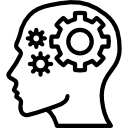 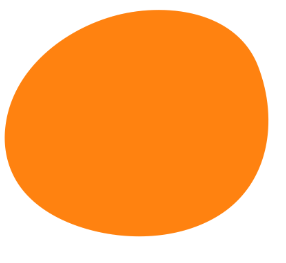 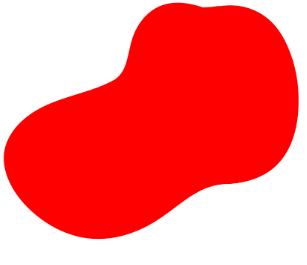 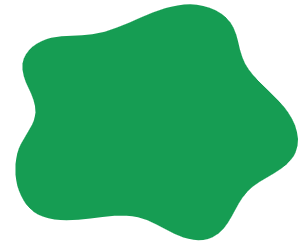 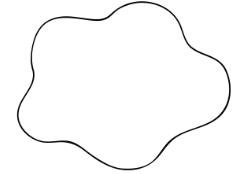 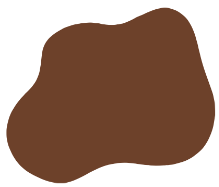 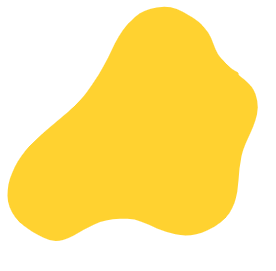 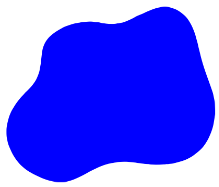 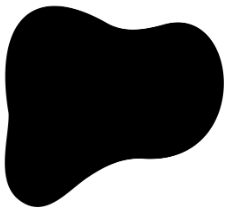 azul			marron			blanco			negro
verde			amarillo			naranja			rojo
© We Teach MFL
¿Que vas a llevar?
Vocabulary
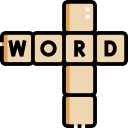 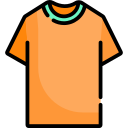 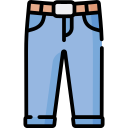 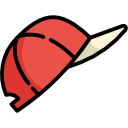 Unos vaqueros
Una camiseta
Una gorra
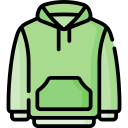 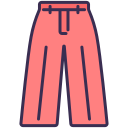 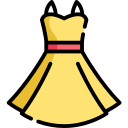 Unos pantalones
Un vestido
Una sudadera
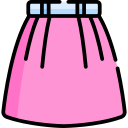 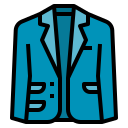 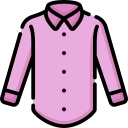 Una falda
Una camisa
Una chaqueta
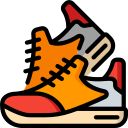 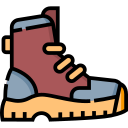 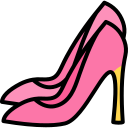 Unos zapatos
Unas zapatillas
Unas botas
© We Teach MFL
¿Que vas a llevar?
Vocabulary
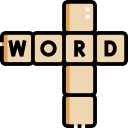 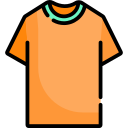 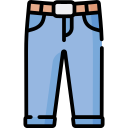 Unos vaqueros
Una camiseta
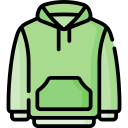 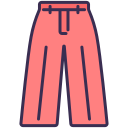 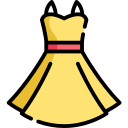 Unos pantalones
Un vestido
Una sudadera
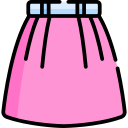 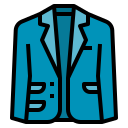 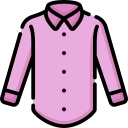 Una falda
Una camisa
Una chaqueta
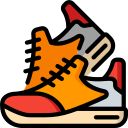 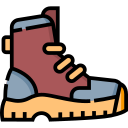 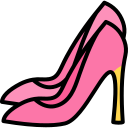 Unos zapatos
Unas zapatillas
Unas botas
© We Teach MFL
¿Que vas a llevar?
Vocabulary
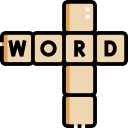 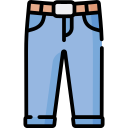 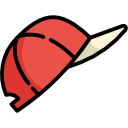 Unos vaqueros
Una gorra
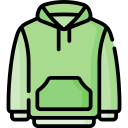 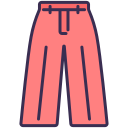 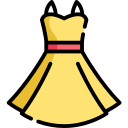 Unos pantalones
Un vestido
Una sudadera
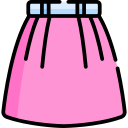 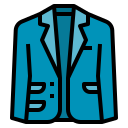 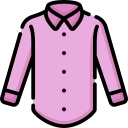 Una falda
Una camisa
Una chaqueta
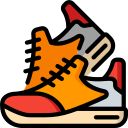 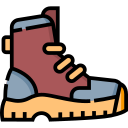 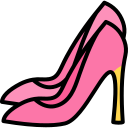 Unos zapatos
Unas zapatillas
Unas botas
© We Teach MFL
¿Que vas a llevar?
Vocabulary
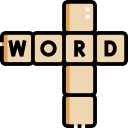 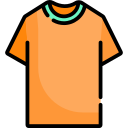 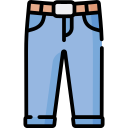 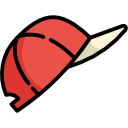 Unos vaqueros
Una camiseta
Una gorra
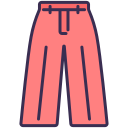 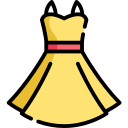 Unos pantalones
Un vestido
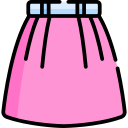 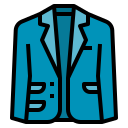 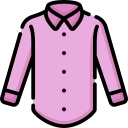 Una falda
Una camisa
Una chaqueta
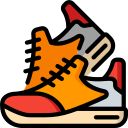 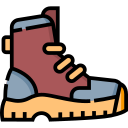 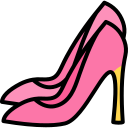 Unos zapatos
Unas zapatillas
Unas botas
© We Teach MFL
¿Que vas a llevar?
Vocabulary
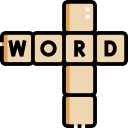 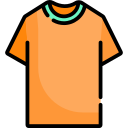 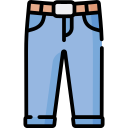 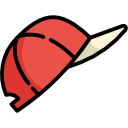 Unos vaqueros
Una camiseta
Una gorra
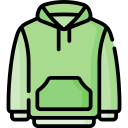 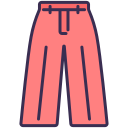 Unos pantalones
Una sudadera
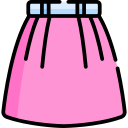 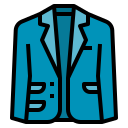 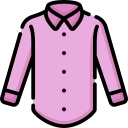 Una falda
Una camisa
Una chaqueta
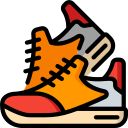 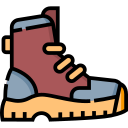 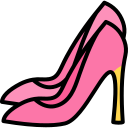 Unos zapatos
Unas zapatillas
Unas botas
© We Teach MFL
¿Que vas a llevar?
Vocabulary
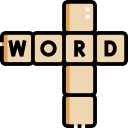 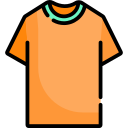 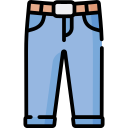 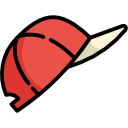 Unos vaqueros
Una camiseta
Una gorra
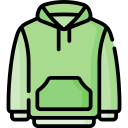 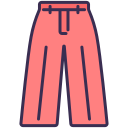 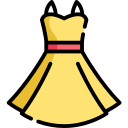 Unos pantalones
Un vestido
Una sudadera
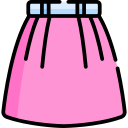 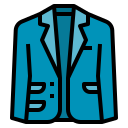 Una falda
Una chaqueta
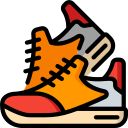 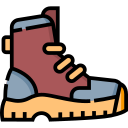 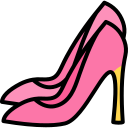 Unos zapatos
Unas zapatillas
Unas botas
© We Teach MFL
¿Que vas a llevar?
Vocabulary
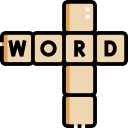 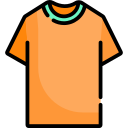 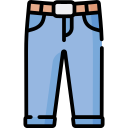 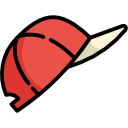 Unos vaqueros
Una camiseta
Una gorra
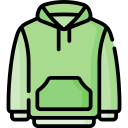 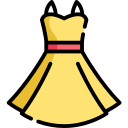 Un vestido
Una sudadera
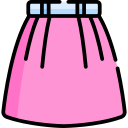 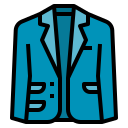 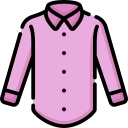 Una falda
Una camisa
Una chaqueta
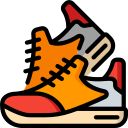 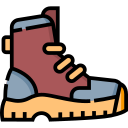 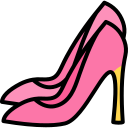 Unos zapatos
Unas zapatillas
Unas botas
© We Teach MFL
¿Que vas a llevar?
Vocabulary
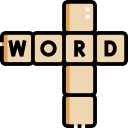 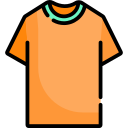 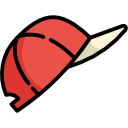 Una camiseta
Una gorra
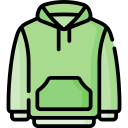 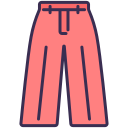 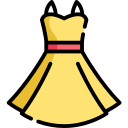 Unos pantalones
Un vestido
Una sudadera
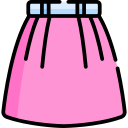 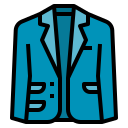 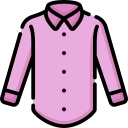 Una falda
Una camisa
Una chaqueta
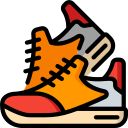 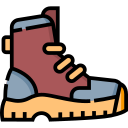 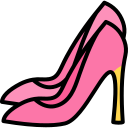 Unos zapatos
Unas zapatillas
Unas botas
© We Teach MFL
¿Que vas a llevar?
Vocabulary
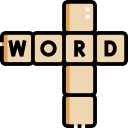 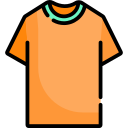 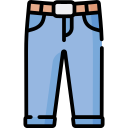 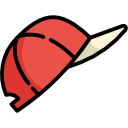 Unos vaqueros
Una camiseta
Una gorra
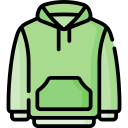 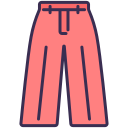 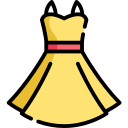 Unos pantalones
Un vestido
Una sudadera
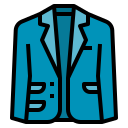 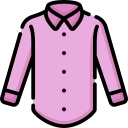 Una camisa
Una chaqueta
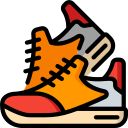 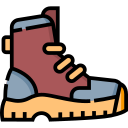 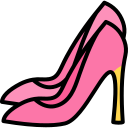 Unos zapatos
Unas zapatillas
Unas botas
© We Teach MFL
¿Que vas a llevar?
Vocabulary
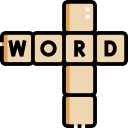 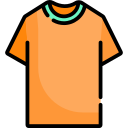 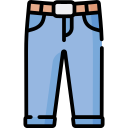 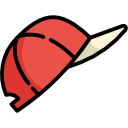 Unos vaqueros
Una camiseta
Una gorra
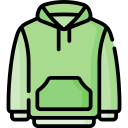 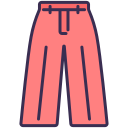 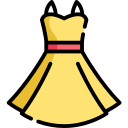 Unos pantalones
Un vestido
Una sudadera
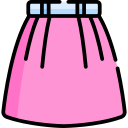 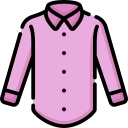 Una falda
Una camisa
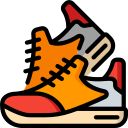 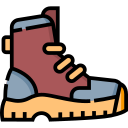 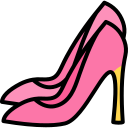 Unos zapatos
Unas zapatillas
Unas botas
© We Teach MFL
¿Que vas a llevar?
Vocabulary
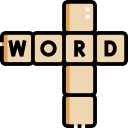 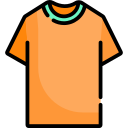 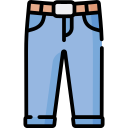 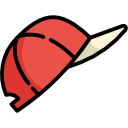 Unos vaqueros
Una camiseta
Una gorra
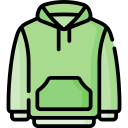 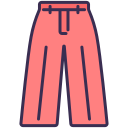 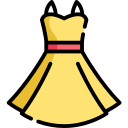 Unos pantalones
Un vestido
Una sudadera
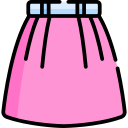 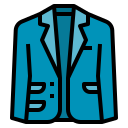 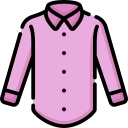 Una falda
Una camisa
Una chaqueta
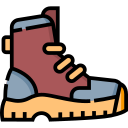 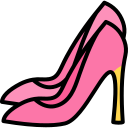 Unos zapatos
Unas botas
© We Teach MFL
¿Que vas a llevar?
Vocabulary
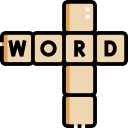 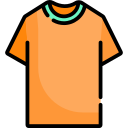 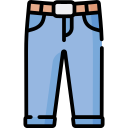 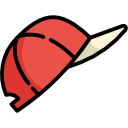 Unos vaqueros
Una camiseta
Una gorra
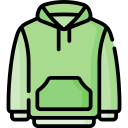 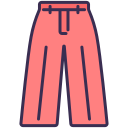 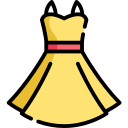 Unos pantalones
Un vestido
Una sudadera
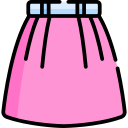 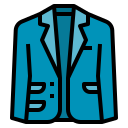 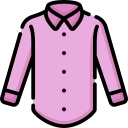 Una falda
Una camisa
Una chaqueta
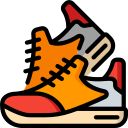 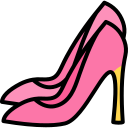 Unos zapatos
Unas zapatillas
© We Teach MFL
¿Que vas a llevar?
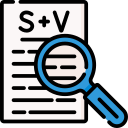 Make sure you check your adjective agreement when describing items of clothing.
Select the correct option
Unos vaqueros azul / azules.
Unas botas negra / negros / negras.
Un vestido rojo / roja / rojos.
Una camiseta blanco / blanca / blancas.
Unos zapatos negro / negros / negras.
© We Teach MFL
¿Que vas a llevar?
Vocabulary
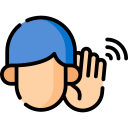 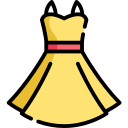 Listen to me and decide which box matches the Spanish that you hear.
Normalmente llevo unos pantalones negros y una camisa blanca. i
Cuando voy al colegio llevo una camisa blanca. e
Llevo una camiseta azul y unas zapatillas. f
Suelo llevar unos vaqueros y una sudadera naranja. d
Los fines de semana llevo una gorra azul. a
Normalmente llevo una chaqueta roja y una gorra. b
Suelo llevar una falda azul y unas botas negras. g
Cuando voy de compras llevo unos vaqueros. c
Los fines de semana llevo un vestido verde. h
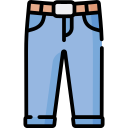 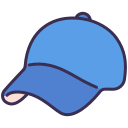 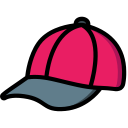 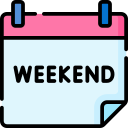 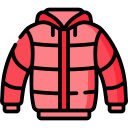 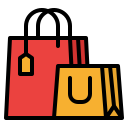 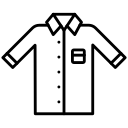 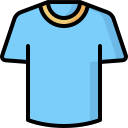 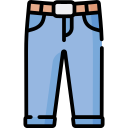 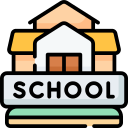 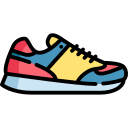 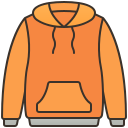 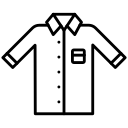 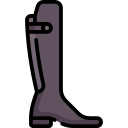 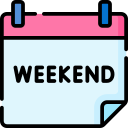 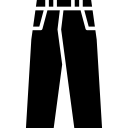 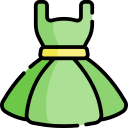 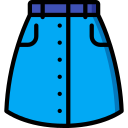 © We Teach MFL
¿Que vas a llevar?
Grammar
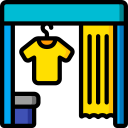 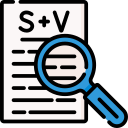 1. Mi amiga lleva unos vaqueros y una camisa blanca.
2. Los fines de semana yo llevo unas zapatillas.
3. Mis padres llevan unas botas negras.
4. Y tú? Llevas un vestido?
5. Cuando vamos al colegio mis amigos y yo llevamos una camiseta azul.
6. Los fines de semana mis amigas llevan unos zapatos negros.
7. Mi hermana lleva la ropa cómoda. 
8. Mi hermano y yo llevamos una gorra cuando practicamos deporte.
© We Teach MFL
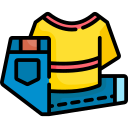 ¿Que vas a llevar?
Translations
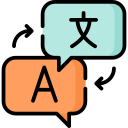 Translate the sentences below into Spanish. Don’t forget to make your adjectives agree. The letter chains will help you
L F D S L U V A Y U C B
M H L U V Sunny Y U Z N
E Sunny C M A Y Sunny L U C A
M P N L U Z
C H S L U G
At the weekend I wear blue jeans and a white tshirt.
My sister wears a green dress and black shoes.
At school my friends and I wear a blue shirt.
My parents never wear trainers.
When it’s sunny I wear a baseball cap.
Los fines de semana llevo unos vaqueros y una camiseta blanca.
Mi hermana lleva un vestido verde y unos zapatos negros.
En el colegio mis amigos y yo llevamos una camisa azul.
Mis padres nunca llevan unas zapatillas.
Cuando hace sol llevo una gorra.
© We Teach MFL
¿Que vas a llevar?
Grammar
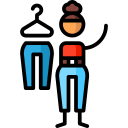 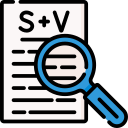 To say what you are going to wear you will need to use the near future tense. To form the near future tense you need to use the correct form of ‘ir – to go’ + a + infinitive verb

			Voy a llevar	I am going to wear
			Voy a ir		I am going to go
			Va a ser		It is going to be
Translate into English
Esta noche voy a llevar una sudadera verde.
Voy a ir a una fiesta y voy a llevar una falda negra.
Voy a jugar al futbol y voy a llevar unas zapatillas.
Voy a ir a un restaurante italiano, ¡va a ser guay!
Tonight i am going to wear a green hoodie.
I am going to go to a party and I am going to wear a black skirt.
I am going to play football and I am going to wear trainers.
I am going to go to an italian restaurant, it is going to be cool!
© We Teach MFL
¿Que vas a llevar?
Listening
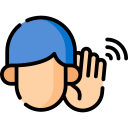 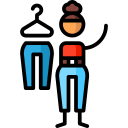 Listen to what I say, spot the difference between what you hear and what is written below. Make a note of the difference.
Voy a llevar una falda azul.
Voy a ir al polideportivo.
Voy a ir al cine.
Voy a llevar una chaqueta blanca.
Voy a llevar unos pantalones azules.
Voy a ver una película.
Voy a llevar unas botas marrones.
Voy a ir al mercado.
amarilla
gimnasio
teatro
negra
unos vaqueros
la tele
rojas
supermercado
© We Teach MFL
¿Que vas a llevar?
Reading
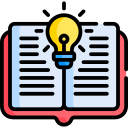 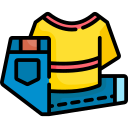 Who …?
1. …is going to work this weekend?

2. …plays basketball everyday?

3. …likes to be trendy?

4. …needs to wear something smart?

5. …usually wears jeans?

6. …is going to a party with friends?
Fátima
Sara
Fátima
Carlos
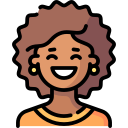 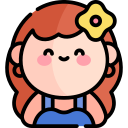 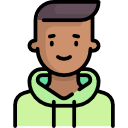 Carlos
Find the Spanish for …
a. my favourite brand	b. I must wear	c. cool jeans
d. to follow fashion	e. I have to work	f. something smart
Sara
© We Teach MFL
¿Que vas a llevar?
Listening Bingo
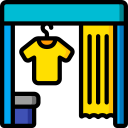 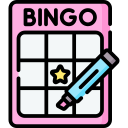 I am going to wear black jeans.
She wears an orange tshirt.
I am going to go to a party.
My friends and I wear trainers.
At the weekends I usually wear a hoodie.
I never wear a skirt.
Tonight I am going to wear a blue jacket.
I am going to go to the gym.
I usually wear a blue dress.
 This Saturday I am going to wear black boots.
 My favourite brand is Zara.
 My dad always wear grey trousers.
Draw a table like the one below and write a number between 1 and 12 in each square. I will read at random. If you have the number I read on your table, cross it off. The winner is the first to cross out all of their numbers.
© We Teach MFL
¿Que vas a llevar?
Plenary
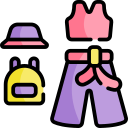 Complete the tasks below on your mini whiteboards.
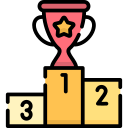 Give me 3 different clothing items in Spanish
Give me 2 sentences to say what you normally wear, include colours.
Give me 1 sentence saying where you going and what you are going to wear
© We Teach MFL